ГРАММАТИЧЕСКИЕ НОРМЫ. ТЕОРИЯ И ПРАКТИКА.
ПОДГОТОВКА К ЗАДАНИЮ 8 ЕГЭ ПО РУССКОМУ ЯЗЫКУ

Учитель русского языка и литературы
Щербакова В. Н.,
МБОУ СОШ №7
Грамматические ошибки – это ошибки в построении слова, словосочетания, предложения (ихний; вышли из класса по окончанию урока; Подъезжая к станции, с меня слетела шляпа). 
Задание №8  ЕГЭ по русскому языку
№8 – одно из самых интересных заданий в ЕГЭ по русскому языку. Теперь оно приносит 3 первичных балла, хотя в прошлые годы давали 5 (по баллу за каждый правильный ответ). Посвящено задание грамматическим ошибкам и является своеобразным тренингом для их поиска и определения вида ошибки в любом тексте. В общем, с какой стороны ни посмотри – одна польза. Только вот приступать к нему многие ребята боятся.
Ошибки в употреблении падежной формы существительного с предлогом
1. Неверное управление зависимыми словами



2. Предлоги СОГЛАСНО, ВОПРЕКИ, БЛАГОДАРЯ употребляются только с Дательным падежом (кому? чему?)


3. Предлог ПО в значении «после чего-либо, в результате чего-либо» употребляется только с Предложным падежом
Ошибки в предложениях с однородными членами.      Ошибки в употреблении двойных градационных союзов при однородных членах
1. Части двойного градационного союза постоянны, их нельзя заменять другими словами. Следует запомнить основные союзы:
НЕ ТОЛЬКО..., НО И              ЕСЛИ НЕ..., ТО                  КАК..., ТАК И                 
НЕ СТОЛЬКО..., СКОЛЬКО              ХОТЯ И..., НО


2. Части двойного градационного союза должны соединять непосредственно однородные члены. Если одна часть соединяет однородный, а вторая – другой член предложения – это ошибка. Проще всего обнаружить ее, разобрав предложение по составу и кружочками обозначив однородные.
2. Неверное употребление падежа однородных членов. Все однородные члены должны стоять в том же падеже, что и обобщающее слово. Если они не согласованы в падеже – это ошибка.
3. Ошибка пропуска прямого дополнения. Если в предложении есть 2 сказуемых, каждое из которых требует своего дополнения в определенном падеже, а дополнение только одно – это ошибка. Исправить ее можно, добавив еще одно дополнение.
4. Смешение родо-видовых понятий в ряду однородных членов. Обобщающее слово не должно стоять в ряду однородных – это ошибка. Оно может находиться либо до, либо после ряда однородных.

 
5. Пропуск предлога при однородных членах. Если при однородных членах находится только один предлог, надо подставить его к каждому однородному члену для проверки их сочетаемости.



 6. Нельзя употреблять как однородные разные части речи.
Ошибка в употреблении несогласованного приложения
Несогласованные приложения – это в том числе имена собственные: названия газет, журналов, фильмов, картин и т.д. Они употребляются только в Именительном падеже при наличии перед ними имени нарицательного, их определяющего. Если же нарицательное существительное отсутствует, то имя собственное изменяется по падежам.
Ошибка в построении предложения с причастными оборотом
1.Причастие должно быть согласовано с определяемым словом в роде, числе и падеже. Если хотя бы одна из этих категорий нарушается – это ошибка.





2. Разрыв причастного оборота. Определяемое слово не должно разрывать причастный оборот или находиться далеко от него. Оно должно стоять либо до, либо после ПО. Ошибку легко увидеть, разобрав предложение по составу и обозначив определяемое слово.
3. Нельзя употреблять как однородные причастный оборот и определительное придаточное предложение. Они не могут быть равнозначны, потому что ПО – это осложнение в предложении, а придаточная часть – это предложение, содержащее основу. Исправить ошибку можно, все переделав в ПО или в придаточное предложение.
Ошибка в построении предложения с деепричастным    оборотом
1. Деепричастие обозначает добавочное действие, которое должно выполнять определенное лицо. Если лица в предложении нет или оно не подразумевается - это ошибка.



2. Лицо, которое выполняет добавочное действие, должно стоять в Именительном падеже и являться подлежащим. Если оно стоит в косвенном падеже и является дополнением – это ошибка.
Особые случаи построения предложений с деепричастным оборотом
Что делать, если предложение безличное? В таких предложениях подлежащего нет и быть не может. Казалось бы, и употребление деепричастных оборотов в таких предложениях невозможно, однако это не совсем так. Употребление деепричастных оборотов в безличных предложениях допустимо, но при одном условии: в составе сказуемого должен быть инфинитив, чаще всего при модальном слове (можно, нужно, следует  и т.д.+ н. ф. глагола).
Особые случаи построения предложений с деепричастным оборотом
Сказуемое выражено кратким страдательным причастием. В этом случае действие выполняет не сам предмет, а выполняется оно кем-то или чем-то над ним. Значит, тождественность субъекта основного и добавочного действия нарушена. Употребление оборота невозможно.



 Предложение является определённо-личным, то есть мы можем подставить местоимения "я", "мы", "ты", "вы". В этой ситуации лицо определить не представляет сложности — оборот использовать можно.


Сказуемое выражено глаголом в повелительном наклонении. Здесь снова употребление оборота возможно, так как лицо восстанавливается.

Кроме того, особенности употребления деепричастных оборотов присутствуют и в неопределенно-личных предложениях, однако подобных вариантов в ЕГЭ вы не увидите.
Неверное употребление косвенной речи
1. В предложениях с косвенной речью в придаточной части употребляются только местоимения 3 лица. При замене 1 и 2 лиц на 3 лицо кавычки раскрываются.
Ошибка в согласовании между подлежащим и сказуемым
Подлежащее и сказуемое должны быть согласованы в числе (кто + ед.ч., все, те + мн.ч.). Часто ошибка в числе может возникнуть в СПП, когда придаточная часть разделяет главные члены. Проверка: разобрать предложение по составу, найти основы, проверить их согласованность.




2. Подлежащее и сказуемое должны быть согласованы в роде, если сказуемое стоит в прошедшем времени. Ошибка в роде часто возникает, если подлежащее выражено аббревиатурой. В этом случае надо ее расшифровать, определить род по ключевому (главному) слову и согласовать с ним сказуемое.
3. Ошибка в роде может возникнуть, если сказуемое согласуется не с подлежащим, а приложением.


4. Если изменяется и определяемое (первое) слово, и приложение (второе), то смотри на первое слово.
Если определяемое слово (первое) не склоняется, а второе слово (приложение) склоняется, то смотри на второе слово



5. Большинство, меньшинство, несколько --- если одушевлённое, то  множественное число; если неодушевлённое, то единственное число
6. Много, мало, сколько ----только единственное число


7. Собирательные числительные (двое, трое, четверо, пятеро, шестеро, семеро) не употребляются с существительными, обозначающими лиц женского пола.


8. Если числительное оканчивается на …один, то единственное число.
Если числительное оканчивается на …два, то множественное число
Ошибка в построении сложного предложения
Неверное присоединение придаточной части, создающее неоднозначность восприятия смысла предложения. Увидеть ошибку можно, разобрав предложение по составу и задав вопрос от главной части к придаточной.




 2. Использование лишнего союза или указательного местоимения для присоединения придаточной части.
3. Части сложноподчиненного предложения нельзя разделять точкой, так как придаточная часть потеряет свой смысл.


4. Лишнее указательное слово в главном предложении.

5. Неверный выбор союза или союзного слова.


 6.Смешение главного и придаточного предложений:
Нарушение видо-временной соотнесенности глагольных форм
В предложениях, в которых содержится два и более сказуемых, они должны быть согласованы в виде (совершенный/ несовершенный) и времени.
Приступайте к практике. 9 предложений, указанных в КИМе, необходимо разобрать по составу, провести синтаксический анализ. Работать лучше карандашом, а не ручкой, чтобы был шанс быстро исправить ошибку в выделении членов предложения. При разборе следуйте правилам:
1. Всегда начинайте с поиска грамматической основы: подлежащего и сказуемого. Даже если вы видите однородные или причастный оборот и вам хочется их выделить.
2. Полный синтаксический разбор проводить не обязательно. Второстепенные члены, если это не приложения или однородные, не требуют пристального внимания. Их можно не выделять.
3. При нахождении причастного оборота ОБЯЗАТЕЛЬНО ищите главное слово, от которого задаётся вопрос. Иначе ошибку можно и не увидеть.
4. При нахождении однородных внимательно следите за градационными союзами и обобщающими словами (при их наличии).
5. Если предложение сложноподчинённое, составляйте схему внутри, беря главную часть в квадратные скобки, а придаточную в круглые. Графическое обозначение границ предложения помогает видеть некоторые ошибки.
До обретения определённого навыка разбор по составу 9 предложений занимает немалое количество времени, и у особо торопливых учеников может возникнуть вопрос: «Зачем так сложно!?» Отвечаю: чтобы видеть ошибки, а не угадывать их. Например, чтобы найти ошибку в согласовании между подлежащим и сказуемым, нужно сначала найти сами главные члены, а затем оценивать согласованы ли они в числе или в роде. Чтобы увидеть проблему с причастным или деепричастным оборотами, необходимо обнаружить сами эти обороты. 
Если возникают сомнения, действуйте по аналогии, то есть смотрите на примеры с ошибками, сопоставляйте их. Сразу запоминайте правильные названия ошибок, чтобы не путаться.
В том случае если вы всё разобрали, но не видите ошибку, действуйте путём исключения. Вычёркивайте номера предложений, ошибки в которых вы точно обнаружили. Ещё раз перечитывайте и разбирайте по составу оставшиеся предложения, постепенно сужая круг поиска.
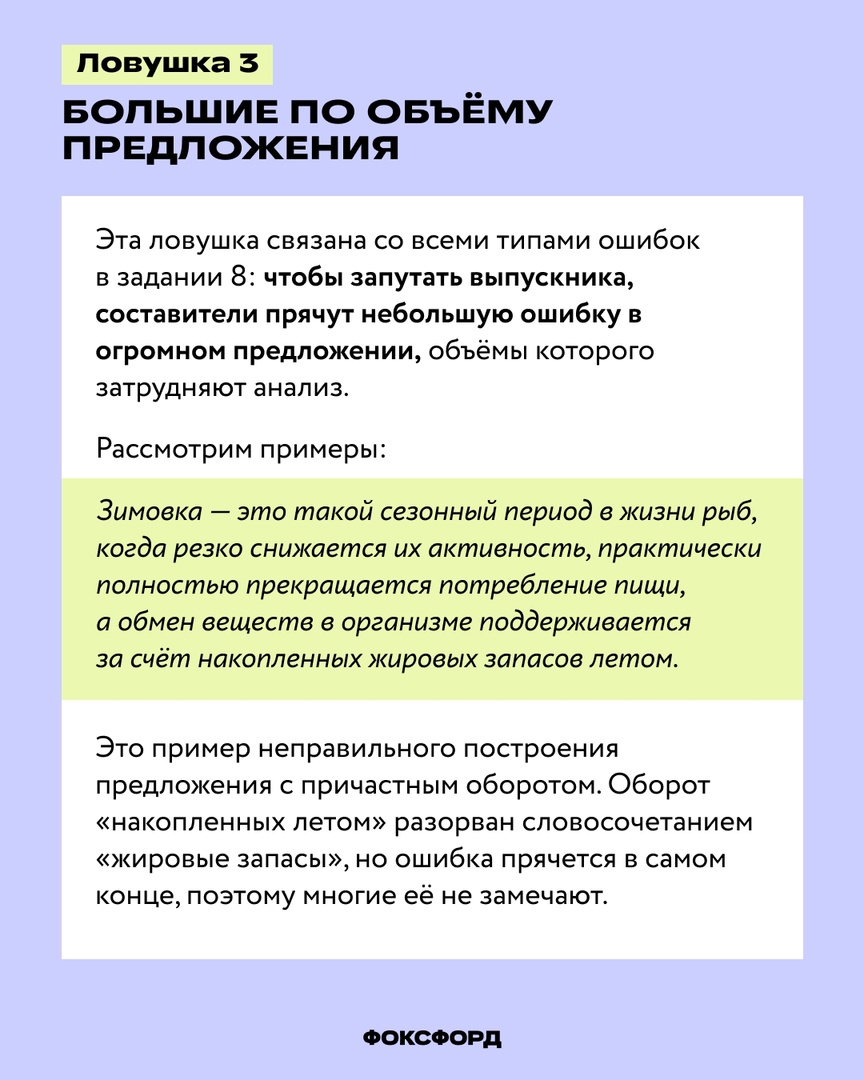 ЛОВУШКИ ЕГЭ В ЗАДАНИИ 8
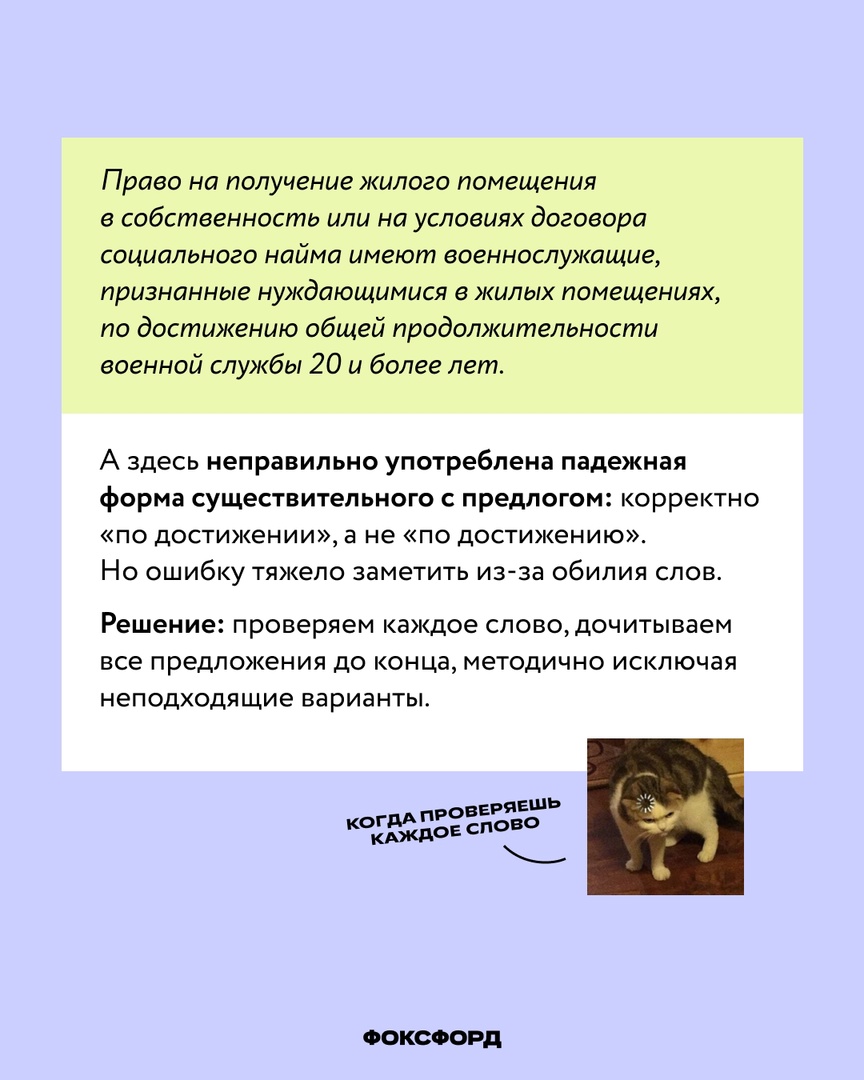 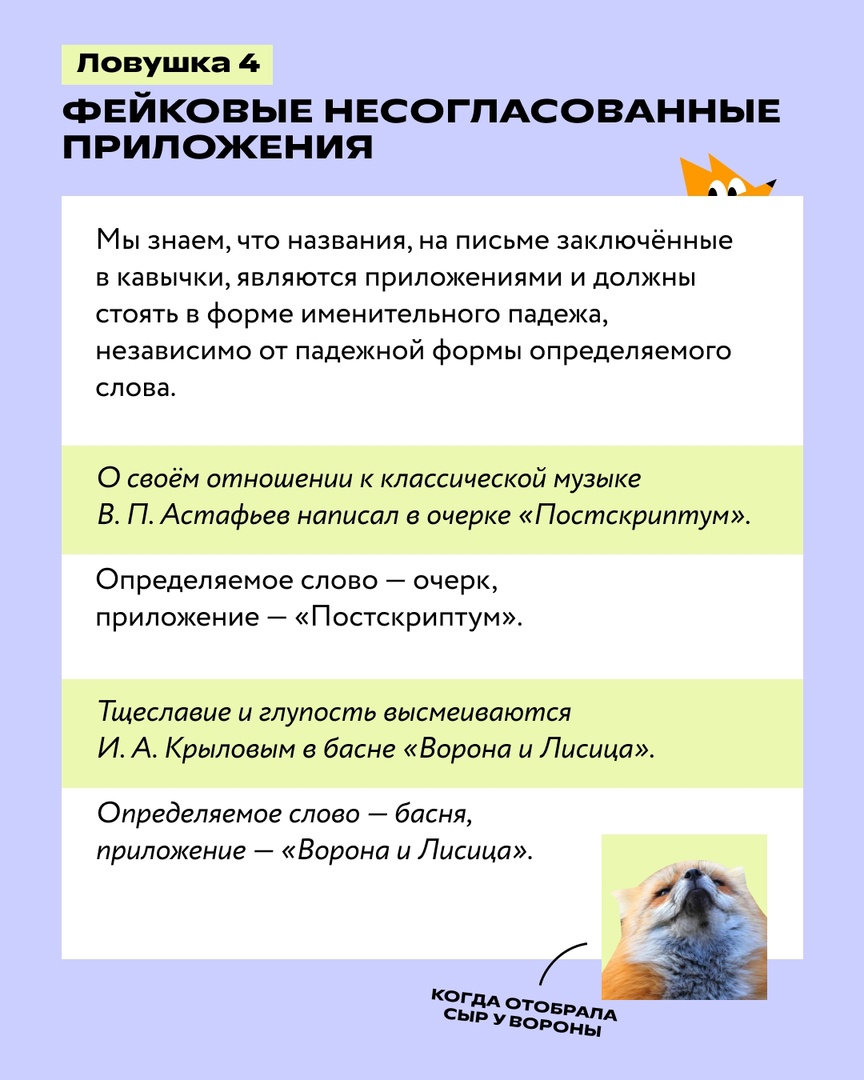 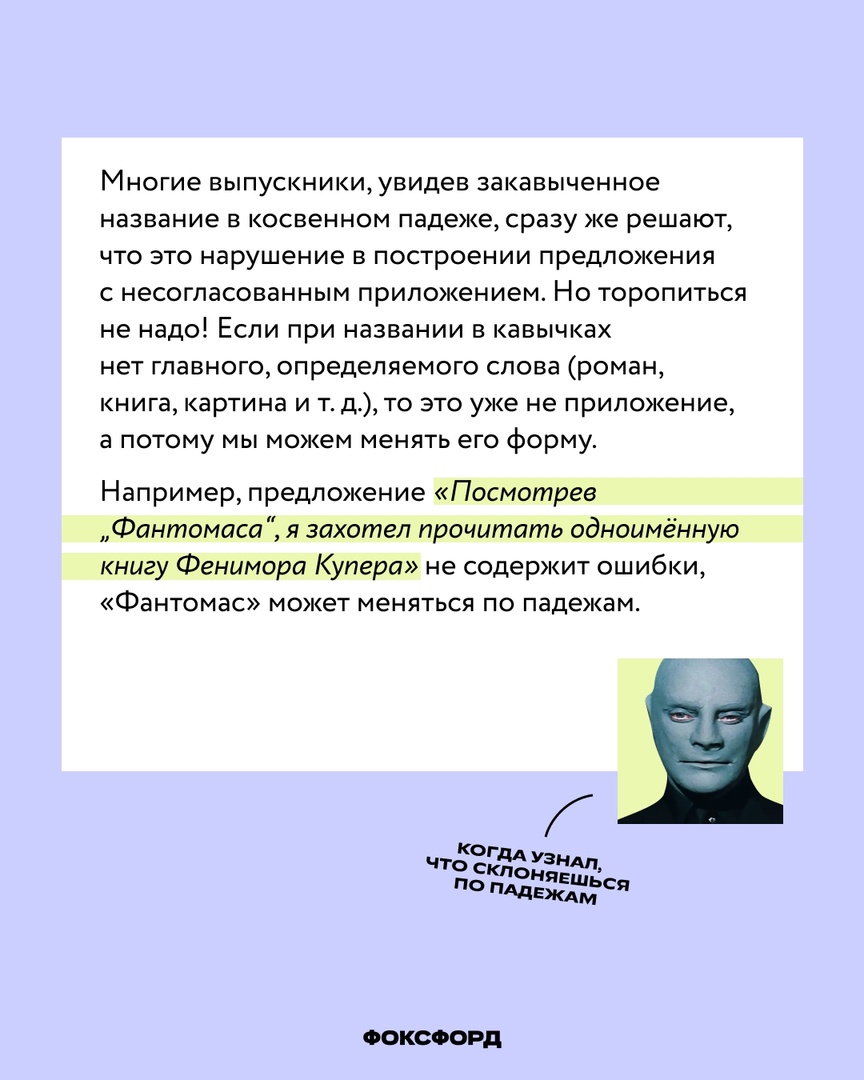 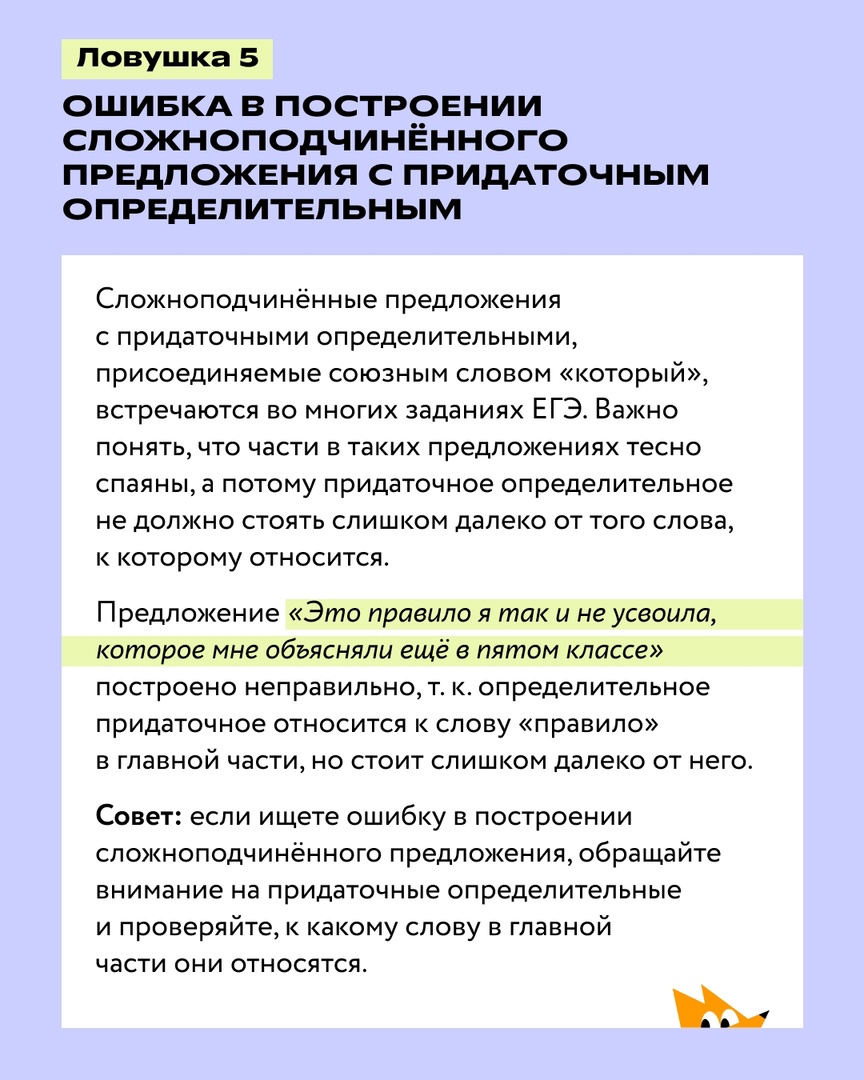 https://teams.live.com/meet/9469430728475